Research Ethics and RISe
Okanagan Campus Behavioural Research Ethics Board (BREB)
Lisa ShearerManager, Administration & Compliance Office of Research Serviceslisa.shearer@ubc.ca; 250-807-8289
Our Team
Research Ethics support in the Office of Research Services
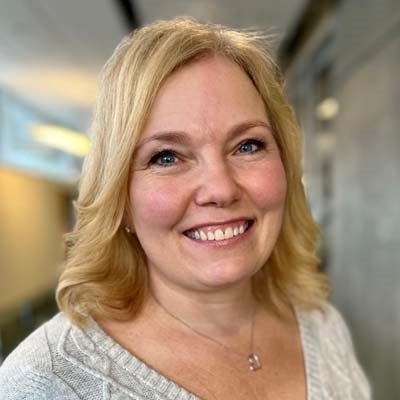 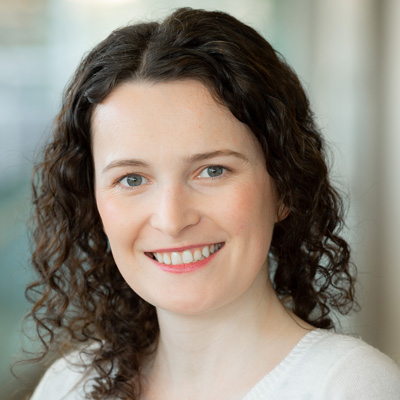 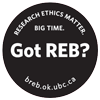 Lisa Shearer
Rachel Howard
Research Ethics and Compliance OfficerRachel.Howard@ubc.ca; 250-807-8467
Manager, Administration & ComplianceLisa.Shearer@ubc.ca; 250-807-8832
Why Ethics?
Respect for human dignity is the underlying principle
Respect for human dignity requires that all research involving humans be conducted in a manner that is sensitive to the inherent worth of human beings and the respect and consideration that they are due. 


UBC Polices LR9 Human Research and LR2 Research govern ethics at UBC along with the Tri-Council Policy Statement (TCPS2)
Tri Council Policy Statement (TCPS)
Joint policy of Canada’s three federal research agencies: CIHR, NSERC, and SSHRC
TCPS2: Three Core Principles
Respect for Persons
     Respect and consideration; free and informed consent
Concern for Welfare
     Protection of welfare, risks and benefits
Justice
     Treating people fairly and equitably

Respect for human dignity is underlying principle

Guide: https://ethics.gc.ca/eng/documents/tcps2-2022-en.pdf
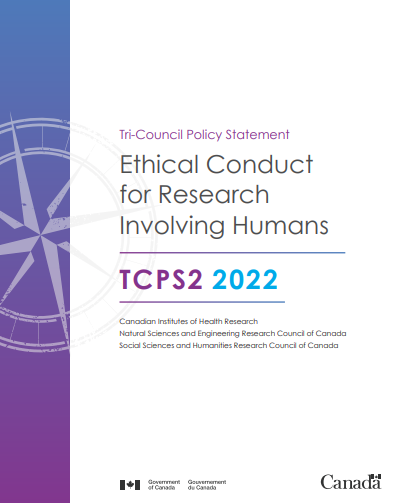 TCPS2: CORE-2022 Tutorial
Completing the TCPS2 tutorial is important because it:
Provides basic information
Protects those involved with the research/study
Participants, researchers, the institution
Ensures research is conducted according to ethical  requirements
No expiration – so save your certificate!
New version of the tutorial
Consists of nine modules

Tutorial: https://ethics.gc.ca/eng/documents/tcps2-2022-en.pdf
When do you need ethics approval?
Conducting research with human participants
Definitions as per TCPS:
Research – an undertaking intended to extend knowledge through a disciplined inquiry or systematic investigation

Human Participants – those individuals whose data, or responses to interventions, stimuli or questions by the researcher, are relevant to answering the research question
When is ethics approval not needed?
Research that relies exclusively on public information
The intent is NOT research, it is an evaluation, QA/QI etc. 
Secondary use of anonymous information
Naturalistic observation of people in public places
The individuals are not the focus of research, but are engaged with only to obtain information
If you are unsure, please ask. Do not assume that ethics is not required.
Behavioural Research Ethics Board (BREB)
Includes: Interviews focus groups, surveys, questionnaires, secondary use of data
No clinical or invasive procedures
May include access to participant's medical records (with consent)
Clinical Research Ethics Board (CREB)
Clinical interventions involving the testing of drugs, medical devices, and rehabilitation exercise programs
The analysis of clinical data obtained from medical records
Studies of a clinical nature involving linkage of data from existing databases
May also involve interviews and questionnaires
What to consider when doing your research:
Participants and potential vulnerability
Research topic and associated risks
Recruitment
Consent
Security of data; protection of confidentiality
Ethics Review Categories
Minimal risk
No greater risks than everyday life
No deadlines; reviewed by designated Board members

Full Board review
Higher risk/vulnerability
Meets once a month; deadlines for submission

Matrix to use to classify: 
Vulnerability and risk
Participant Vulnerability
Mental/emotional/cognitive capacity; age; wellness/health; institutionalization; socio-economic status; dependency; power relationships

Decreased ability to safeguard their own interests and provide fully informed consent

Participant vulnerability may vary depending on their circumstances and the type of research
Research Risks
Include:
Physical risks
Psychological or emotional risks
Social risks

Consider the type and the magnitude/seriousness
Addressing Ethical Issues
Just because there is a risk associated with a project/method doesn’t mean that it shouldn’t be conducted;

The goal is to MINIMIZE the risks while MAXIMIZING the benefits;

The BREB is looking for:
Acknowledgment of the issue(s)
Description of how the issue is to be addressed/managed
Rational for proposed methods of managing the issue
Recruitment
Can take various forms – introductory email/letter, posters,  third party recruitment or snowballing, in person…

Should include:
PI, Co-I and contact
Title of study
Brief description of study
UBC logo

Should not be coercive in nature; initial contact cannot be by phone; provides sufficient information to determine interest
Consent
Requirement of TCPS2

“Evidence of consent shall be contained either in a signed  consent form or in documentation by the researcher of  another appropriate means of consent”.
Consent
Ethical Aspects:
Voluntarily confirms his or her willingness to participate
Informs participants of all aspects of the study that are relevant to their decision to participate
Consent shall be maintained throughout the research project
Ability to withdraw at any time
Appropriate language level - participants must be able to understand the document

TEMPLATE AND CHECKLIST AVAILABLE
Confidentiality/Security of Data
Researchers have an ethical duty of confidentiality – obligation to safeguard information entrusted to them by protecting data from unauthorized access, use, disclosure, modification, loss or theft

How will confidentiality and participant privacy be maintained during and after the study?
Standard measures: password protection, encryption, storage in locked filing cabinet


Security is necessary, but not necessarily easy. However, it is easier to protect than to explain a breach or loss of data
I need ethics – where do I start?
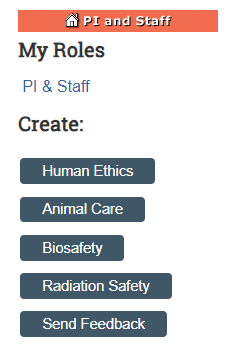 CWL access is required
Register for RISe access: www.rise.ubc.ca 
Complete the TCPS2 tutorial
To start an application, clink on Create: …Human Ethics
List your supervisor as the Principal Investigator (PI) in Section 1.1, and yourself as the Co-Investigator (Co-I) in Section 1.3 and as the primary contact in Section 1.2
The Research Ethics Board Review Process
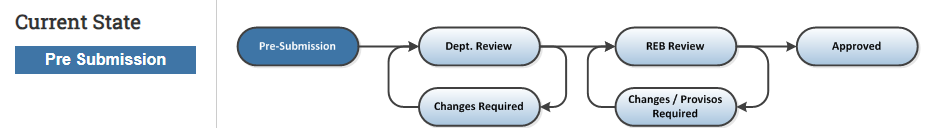 The PI (your supervisor) MUST review and submit the application
REB Review Stage: the application will be assigned to a board member for review, will be reviewed by the full board, or returned to you for extensive changes
Please plan ahead and allow 5-7 weeks from when the application is submitted for approval
Once your study is approved, any changes you make to the study must be reviewed and approved through an amendment PRIOR to implementing
Need Assistance?
UBC Okanagan: https://ors.ok.ubc.ca/ethics-compliance/research-ethics/ 

submission dates for full board 
guidance notes


UBC Ethics: https://ethics.research.ubc.ca/behavioural-research-ethics 

guidance notes 
sample applications
consent form templates 
consent form checklist, application checklist
Research Ethics Matter.Big Time.Got REB? Need REB? Just ask.breb.ok.ubc.ca
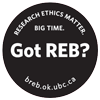